Conference networking
Brionca D. Taylor
Doctoral Candidate
Department of Sociology
University of North Carolina – Chapel Hill
Elevator pitch essentials
Who Are You?
Name and affiliation (possibly work in your advisor’s name if comfortable)
The Hook
Present the major topic of your research
Provide background information
The Solution
How does your work contribute to addressing this topic?
Why it Matters
Why should anyone care?
Broader impacts!
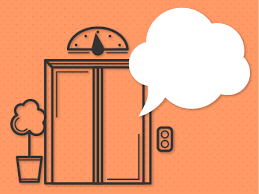 Practice your pitch
In groups of twos, we will practice our elevator pitches. In 45 seconds (wait for the timer!), tell your partner who you are, what you research, and why it matters.
Writing reflection
What did you like about your speech?
What do you think you can work on?
How did you feel before/after/during your speech? Why?
Why are conferences important?
JOB!
Find possible research collabs.
Build within-field network: Strength of loose ties!
Find out more about your field
Build academic confidence!
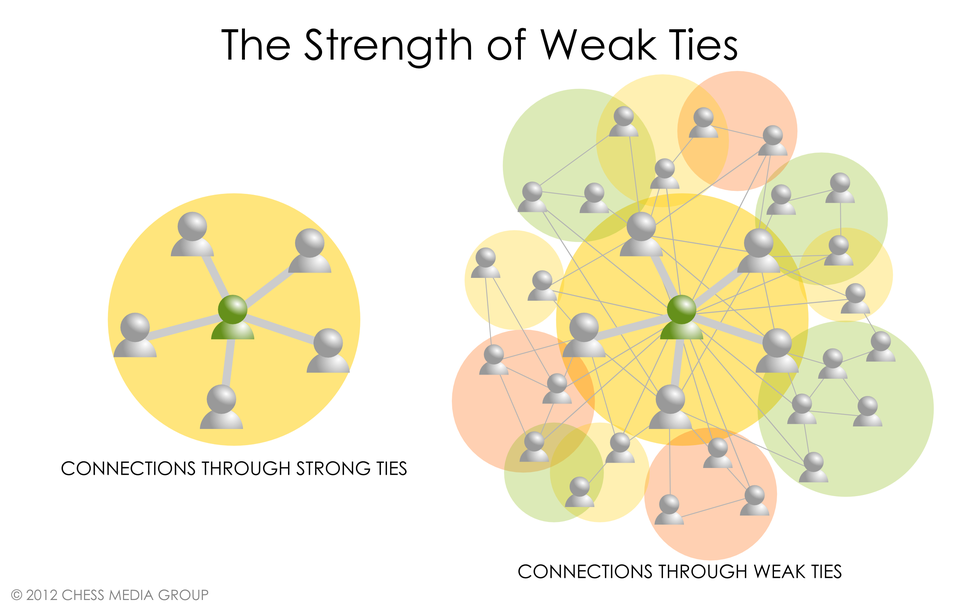 Conference Essentials
Business Cards!
Networking plan:
Look over the conference program to mark presentations you will attend
See who will be attending and email to set up meetings
Appropriate Attire
Pen and Pad
Types of conferences
Major conference in your field (e.g ASA, APA, AHA, etc.)
 Regional conferences in your field
 Interdisciplinary conferences (or conferences outside of your major field)
 Affinity conferences (e.g. Women of Color in Academia conference)
 Community-focused conferences
Finding the right pitch
Different types of conferences means different types of audiences and possibly different types of pitches. How does your pitch change?
Networking Tips
Eye contact
 Firm handshake (bring plenty of hand sanitizer!)
 Have a question ready to ask: Try to get them talking!
 Trade business cards (“Do you mind if I give you my business card?”)

Be mindful of emotional labor!
Let’s Practice!
GROUP REFLECTION
HOW TO FOLLOW UP:
Good Moments?
Things to work on?
Tips to share?
Write down keywords on the business cards you receive (where you met them, topic of interest to follow up on, one thing you talked about, etc.)
Send a follow up email – Ask a question to get a response!
Follow them on social media – Try interacting with their posts